It’s a WRAP:Solano’s Women’s Reentry Achievement Program Stephan Betz, Ph.D.
Lt. Mitchell Mashburn
Capt Gary FaulknerPat Nicodemus
CSAC Conference 2013
Using evidence-based practices that address women's traumatic experiences reduces recidivism among women and cuts the intergenerational cycle that can pass down criminogenic behaviors to their children. 

Problem -> solutions -> savings.
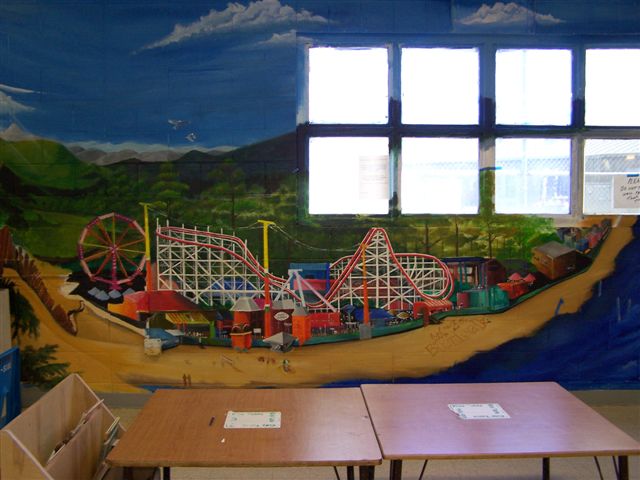 Problem
Traumatic experiences -> Criminogenic behaviors. 
Re - entry = re – abuse.
Riskier substance abuse behaviors -> detriment to social network. 
Current assessment tools address men's criminogenic risks and needs, but not those of women.  
Female prison / jail population has been steadily increasing.
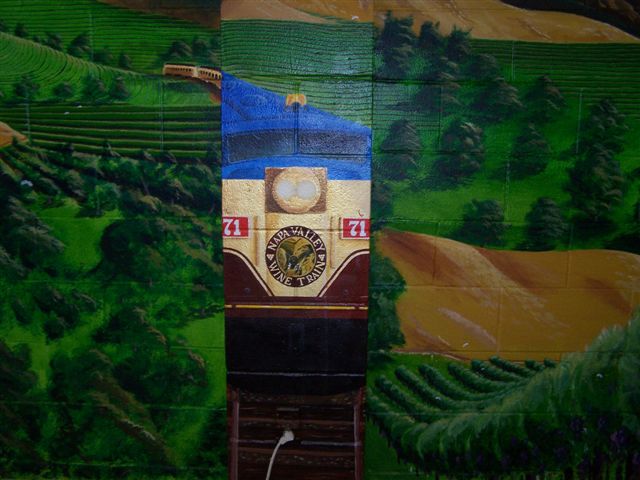 Solutions: (1) Status
November 2010: system-wide training
Served 249 women as of October 31, 2013.
77 women graduated into an alumni program
65 discharges – incomplete, did not recidivate
47 discharges, - incomplete, recidivated
60 women currently active in program
National demonstration project U.S. Dept. of Justice 
3 independent evaluators: UCLA, RTI International, The Urban Institute, currently evaluating as a potential national model
Strong support from Solano Sheriff 
Services leading from jail to the community
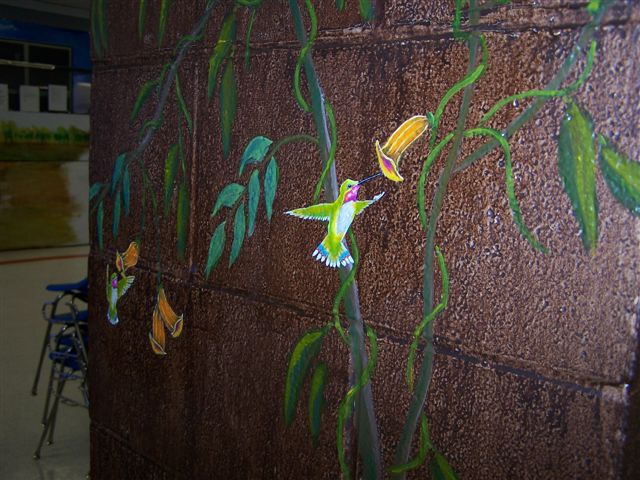 Solutions: (2) Principles
Voice of the customer : gender responsive, trauma informed, passion responsive
Assign resources by risk, need, and return on investment
Multi generational long term approach
Fidelity to evidence based practices system wide
A “Who cares” network,  no wrong door
“One face”
Concurrent measures
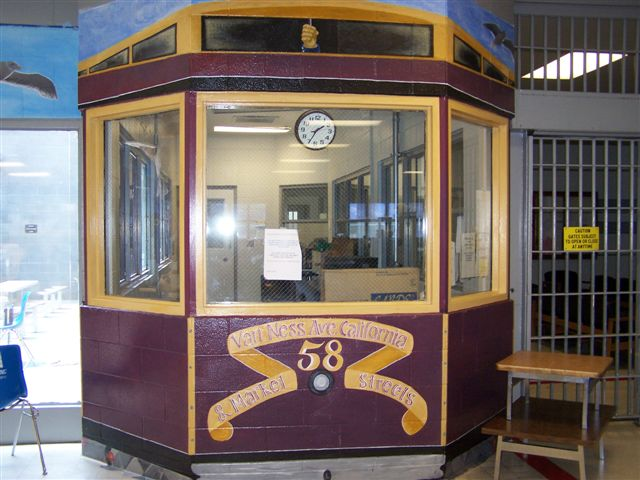 Solutions - (3) Evidence Based Practices
EBP = reduced recidivism 
One face = one program
Practice vs. framework: Women’s Risk and Needs Assessment, Helping Women Recover, Beyond Trauma (Covington)
Fidelity vs. subject matter expert
Agreement on one practice  across agencies
From " I am here and you are there " to " we are here "
Solutions – (4) Components
Joint release planning
Triaged services
Self sufficient learning Helping Women Recover
Three legged stool: Employment, Housing, Health
Solutions (5) - Key Stakeholders
Solano Reentry Council and strategic plan
Sheriff, Health and Social Services
Public Defender, District Attorney
U.S. Department of Justice
UCLA
Solano Reentry Council
Savings: Social Return on Investment including savings - Now
Total costs $1.4 M for the period from November 2010 – October 2013
28% of cost data evaluation
Recidivism rate of 19% compared to the control group’s 48%,
Cost savings approx. $1.1 M
Earned income amounting to $196,000
SROI = 92.8%.
Total True Cost:   $0.1 M
Savings: Compare future in 10 years
48% Recidivism Rate: 
Starting point: Current Cost =                                        $ 1.3 M, 
Cost of placing children in foster care, children 
     adopting criminogenic behaviors:                                 $ 1.5 M
Add cost of repeated recidivism (rate: 48%)               $ 1.8 M 
						_______________
Total Cost incl current cost:                                            $ 4.6 M
WRAP 19 % recidivism rate:
Cost + Avoided Cost = $1.4 M - $1.3 M =                     $ 0.1 M 
Cost of placing children in foster care, children 
     adopting criminogenic behaviors:                                 $ 0.4 M
Add cost of repeated recidivism (rate: 19%) among 
     Solano women                                                                   $ 0.5 M
 						________________
Total Cost:                                                                           $ 1.0 M
Savings: Compare future in 10 yearsSummary
48% Recidivism Rate: 
Total Cost incl current cost:                        $4.6 M
WRAP 19 % recidivism rate:
Total True Cost:                                             $ 1.0 M
Savings:                                                          $ 3.6 M
Questions?sjbetz@solanocounty.com